Council of Graduate Students
Muhammad Azeem Raza
11/17/2011
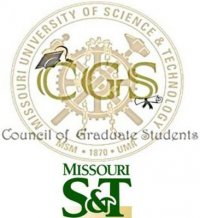 Council of Graduate Students
2nd General Meeting Update
Budget 2011-2013 Update
Travel Grant
$2000 for 2011-12
$1600 for 2012-13
Travel Grant Selection Criteria
Graduate Research Showcase
$3000 prize money
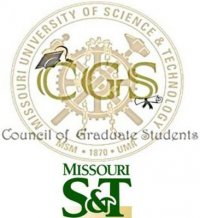 Council of Graduate Students
Grad Fair (Oct 27)
Participated in Grad Fair
3rd General Meeting Update(Nov 9)
Open Forum for Discussion on 
	Stipend, fees & health-insurance
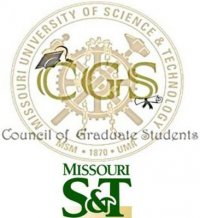